LECTURA
LETRAS
 Ll y Qu
Leer, reconocer letras  ll y qu.
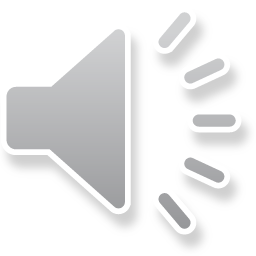 Ll   ll
Letra:
Lluvia                                   Llave
                                  Collar
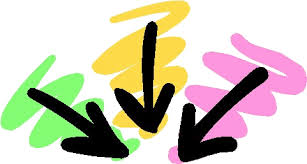 Qu   qu
Letra:
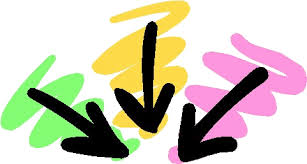 Queque                                         Buque
                                       Bosque
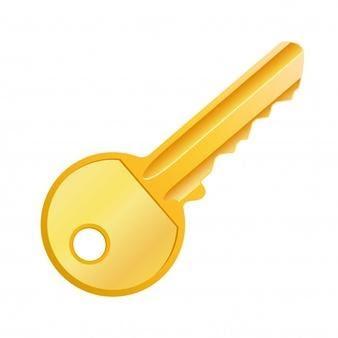 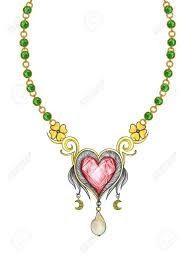 COLLAR
LLAVE
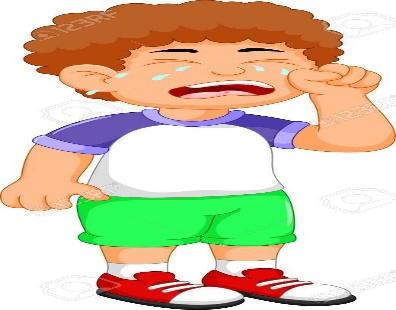 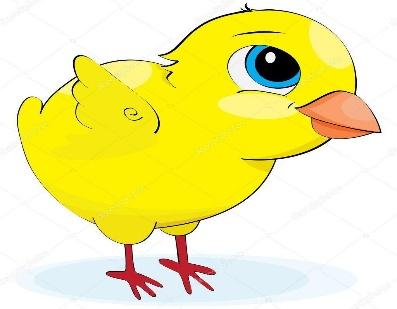 POLLO
LLORAR
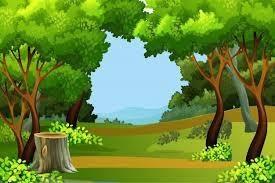 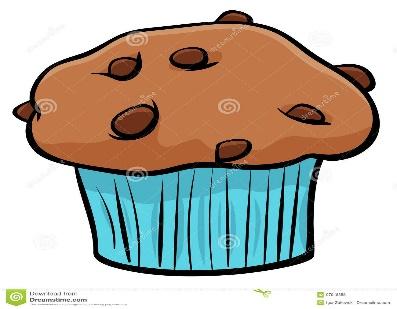 BOSQUE
QUEQUE
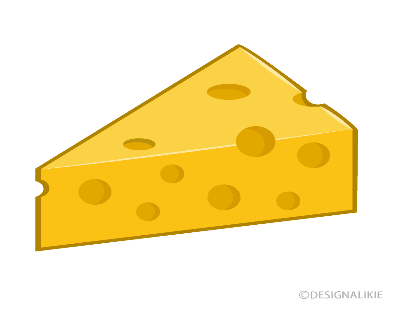 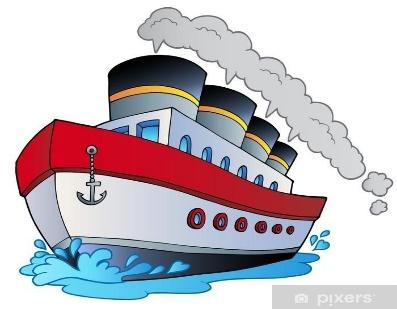 QUESO
BUQUE